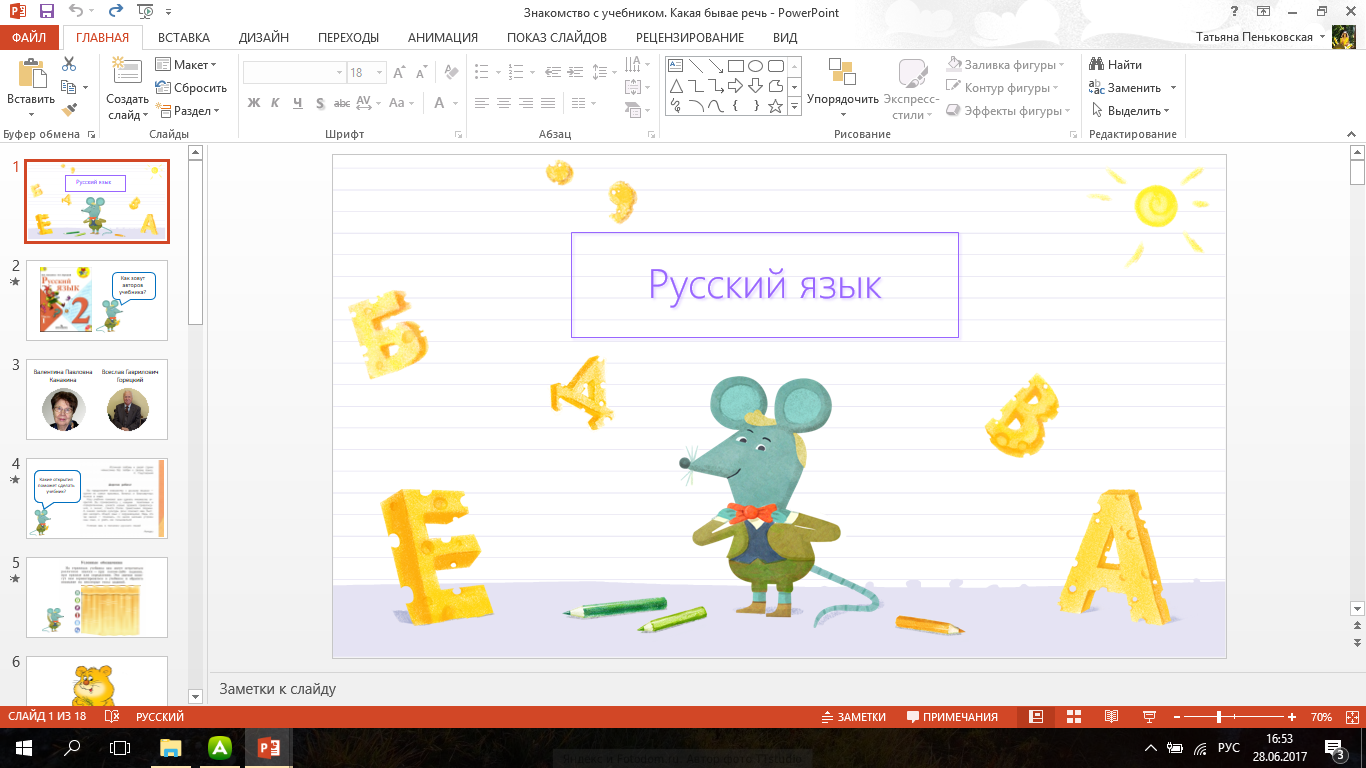 Здравствуйте, ребята! Сегодня мы напишем сочинение по картине.
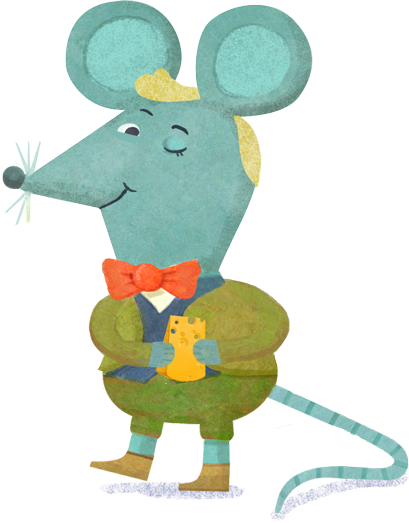 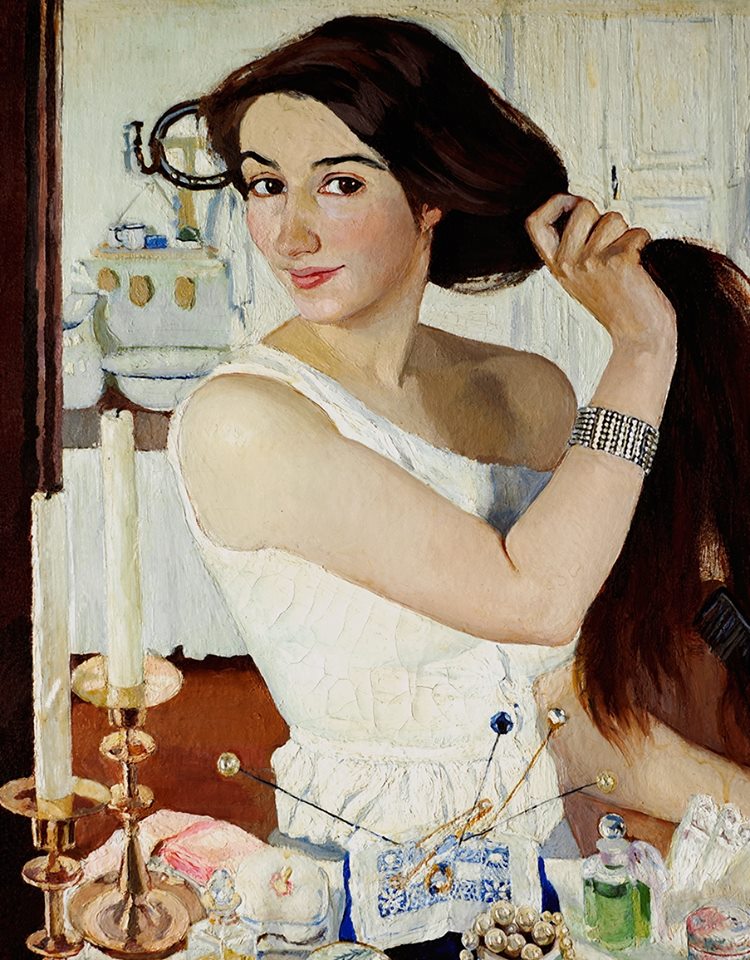 Зинаида Евгеньевна Серебрякова
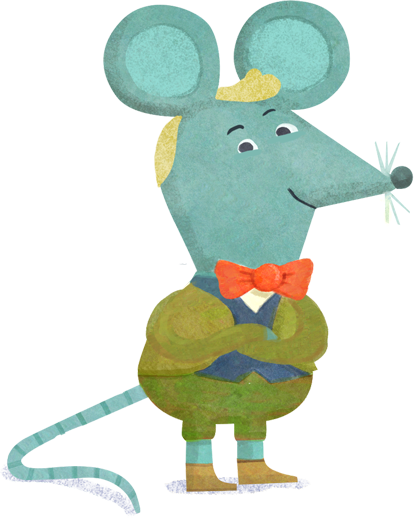 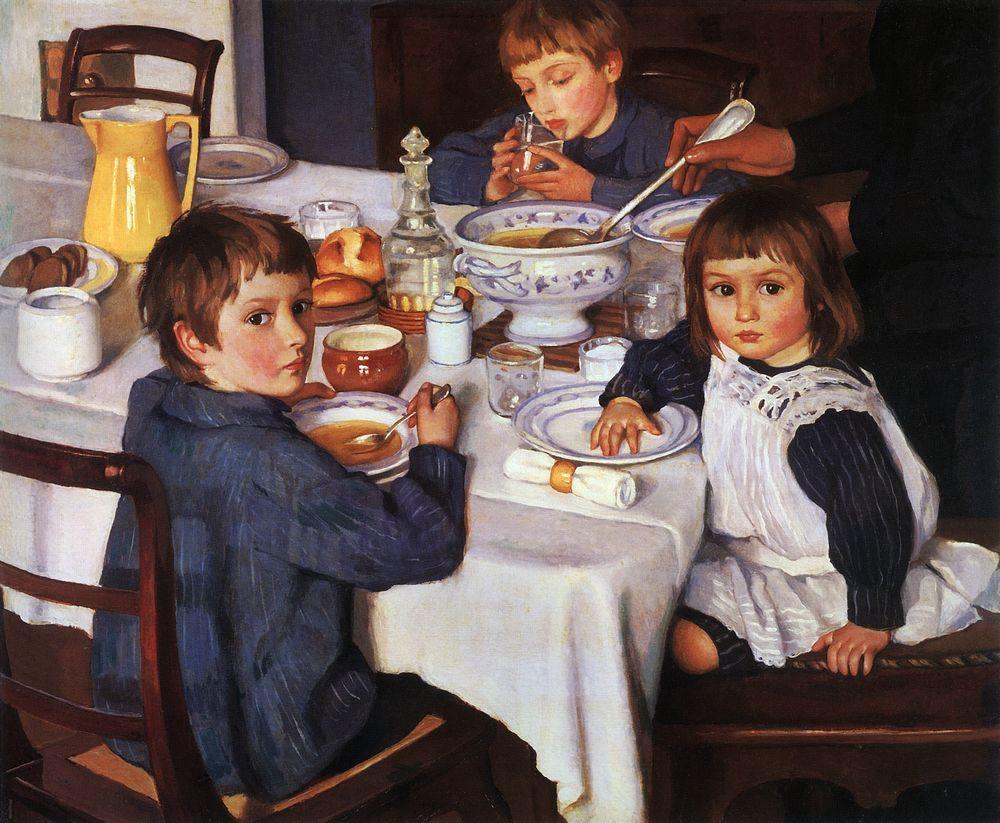 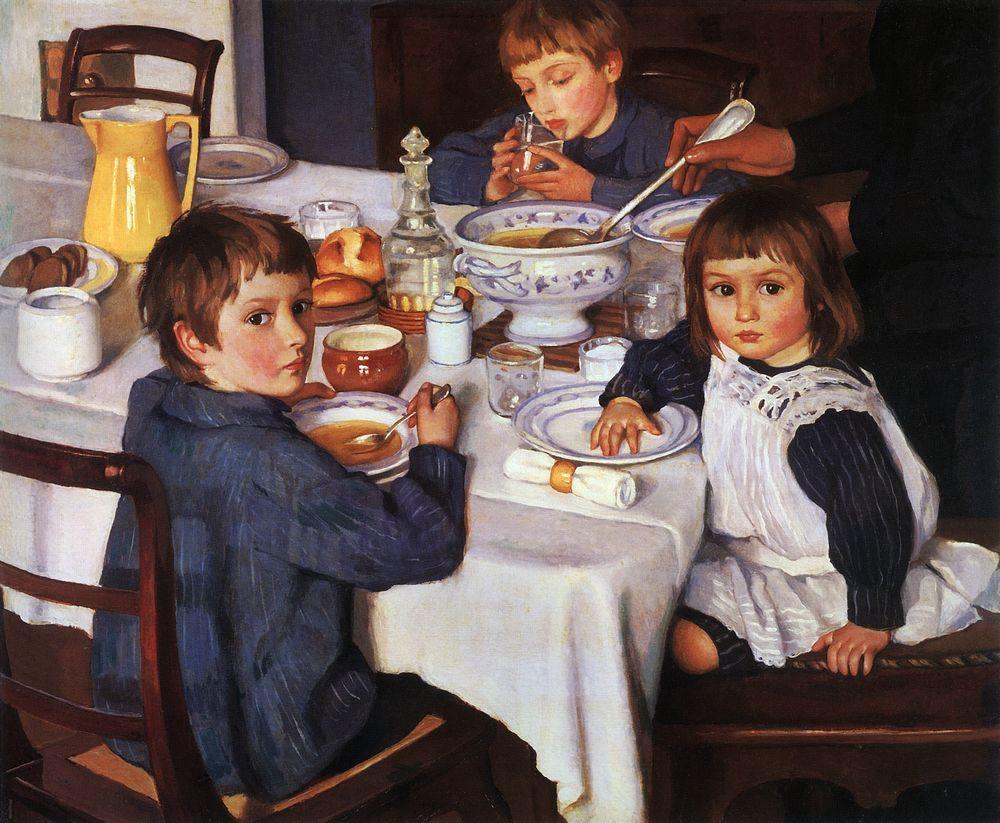 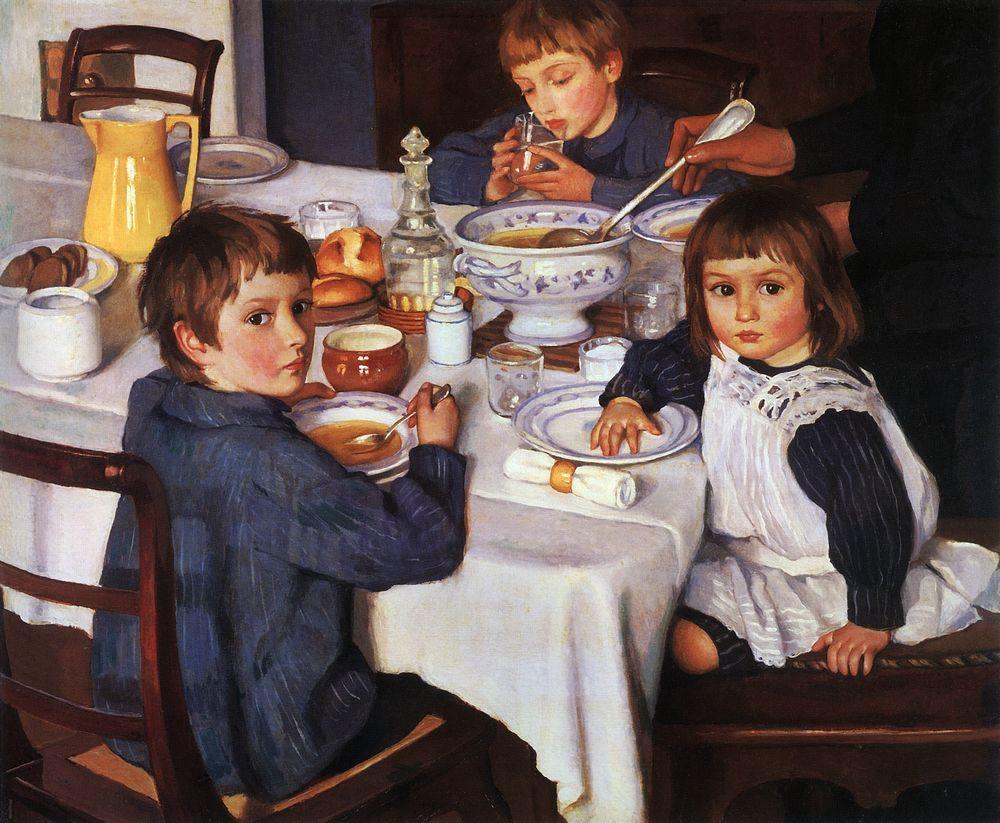 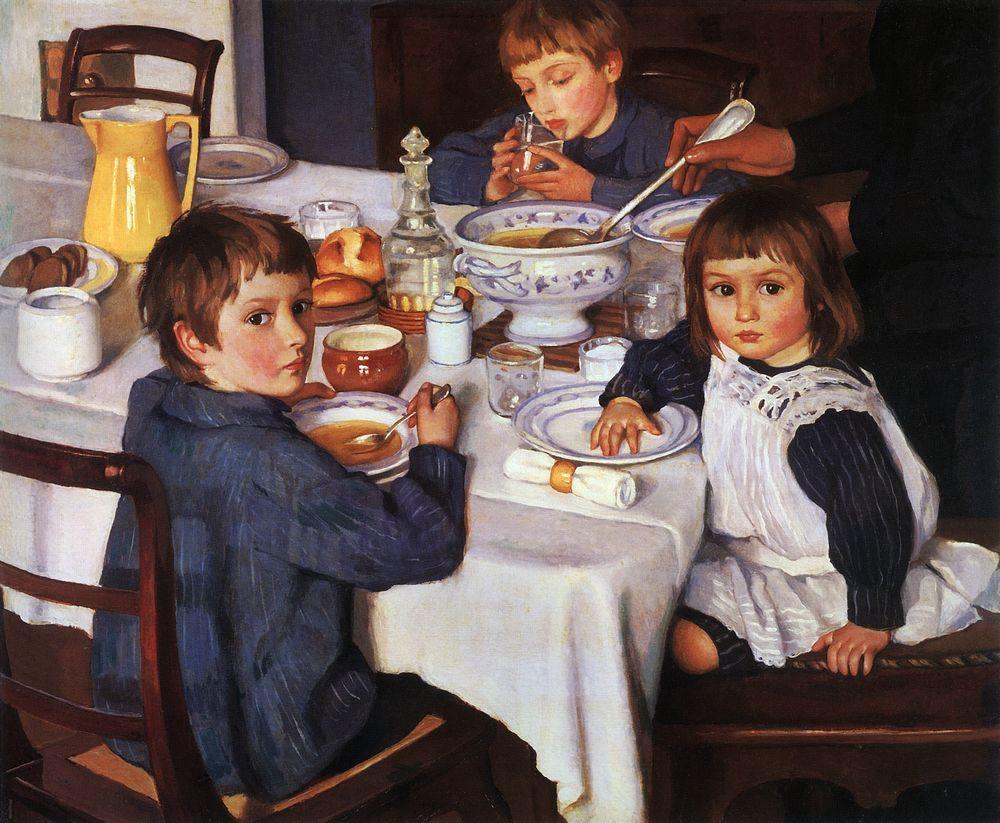 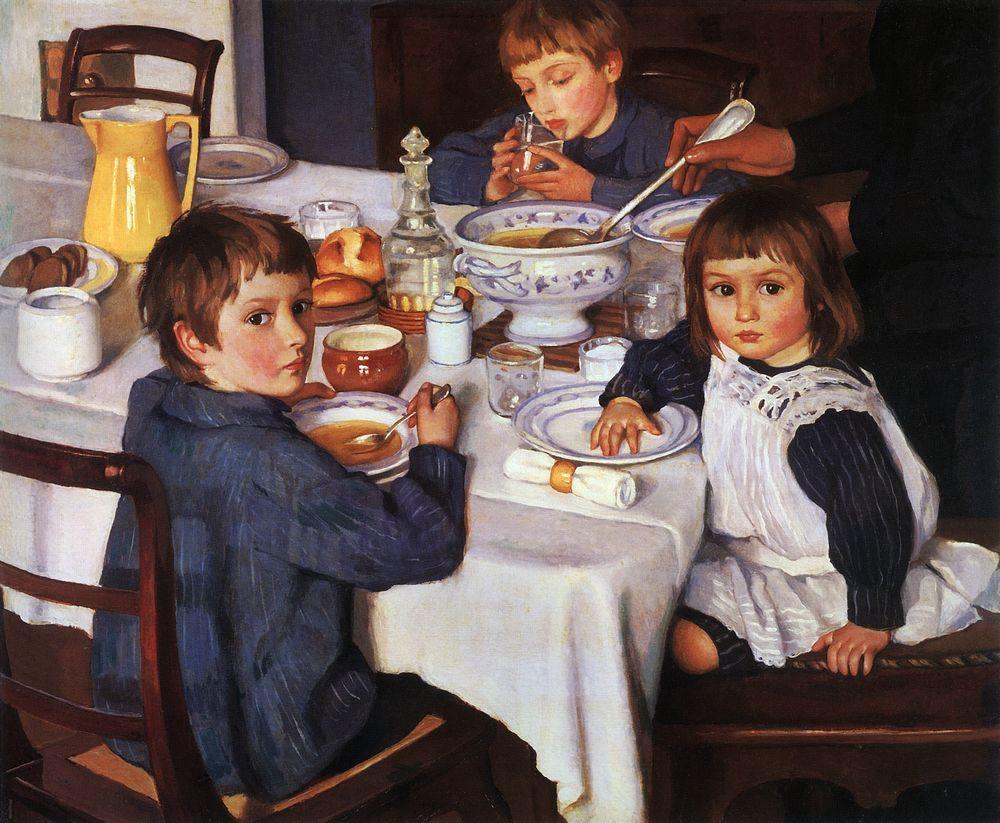 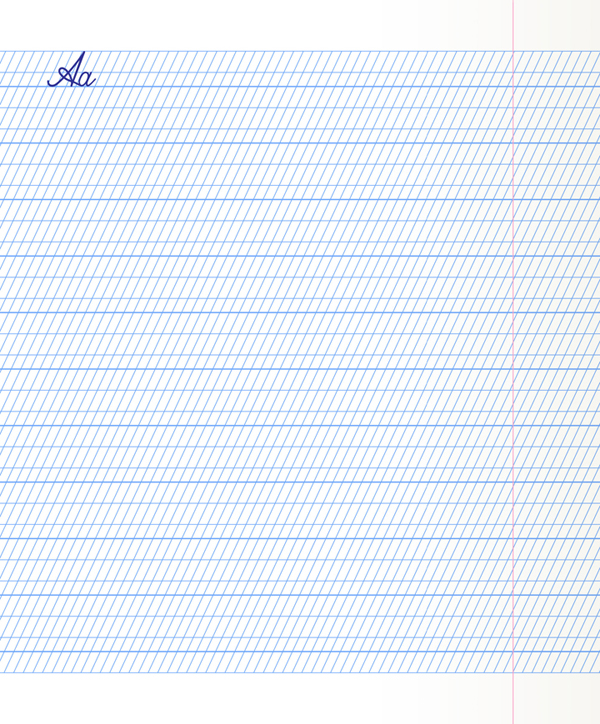 Домашнее задание:ТПО с. 37-38 №77-81.
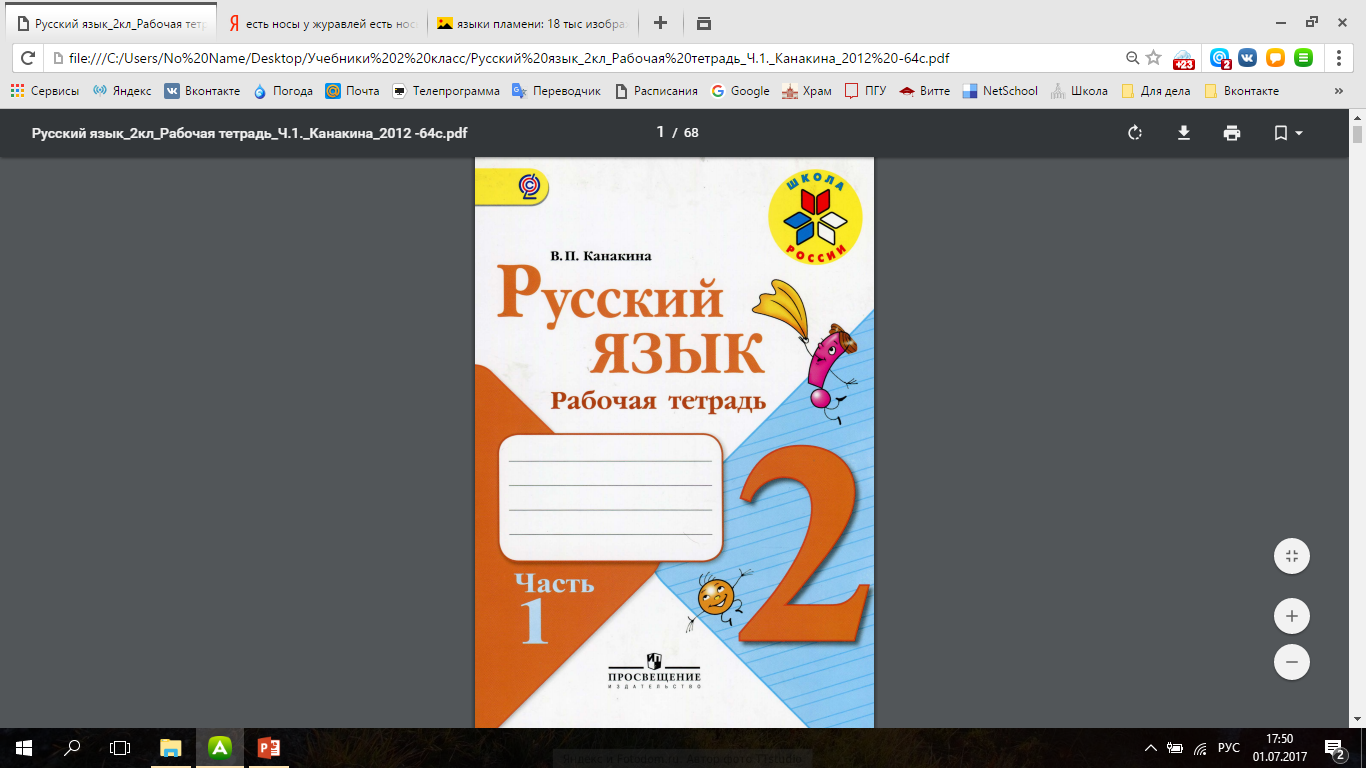 Что показалось немного трудным?
Какие слова нужно писать с заглавной буквы?
Спасибо, ребята, за урок! До новых встреч!
Что вам особенно понравилось на уроке?
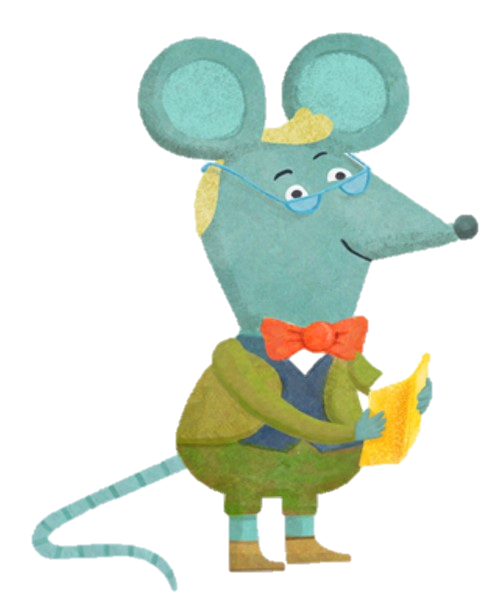 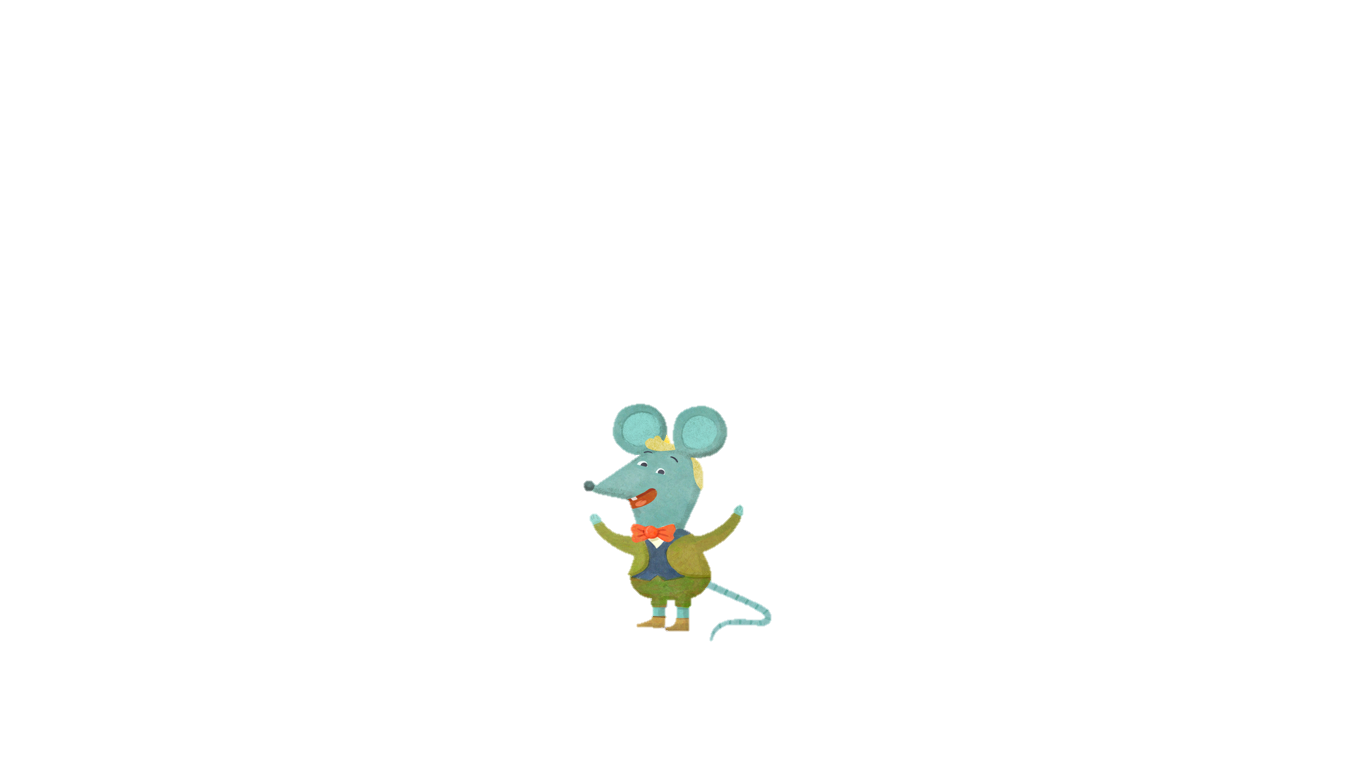 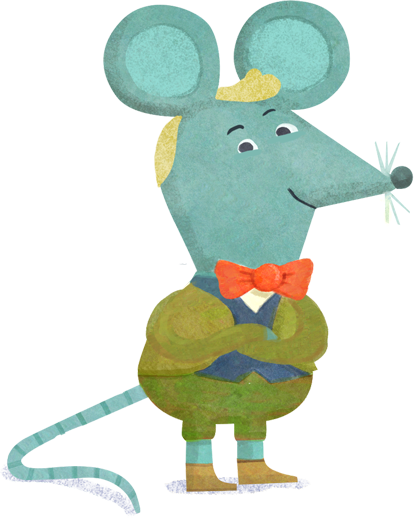 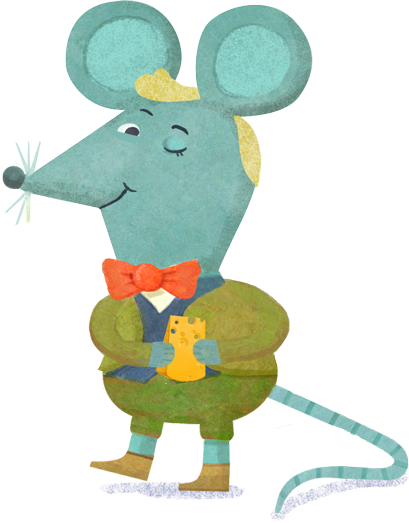 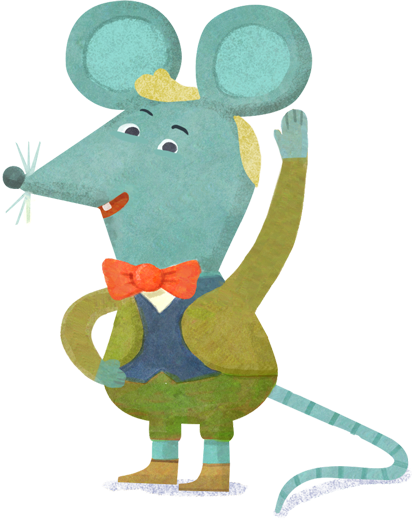 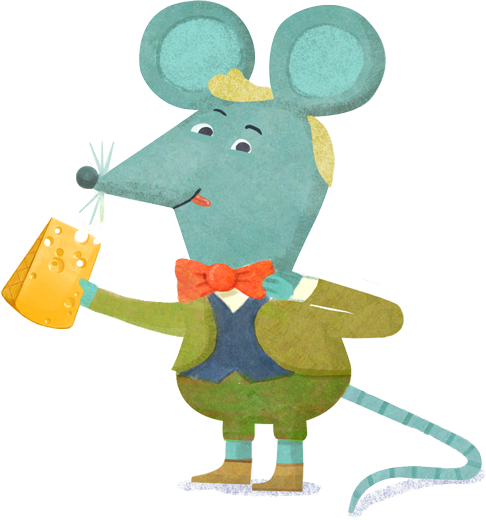 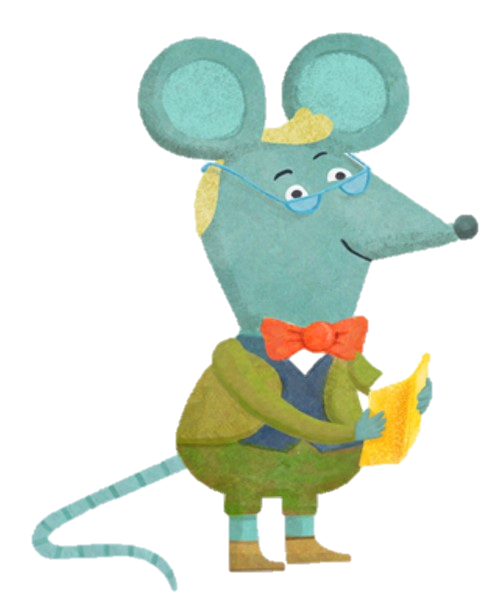 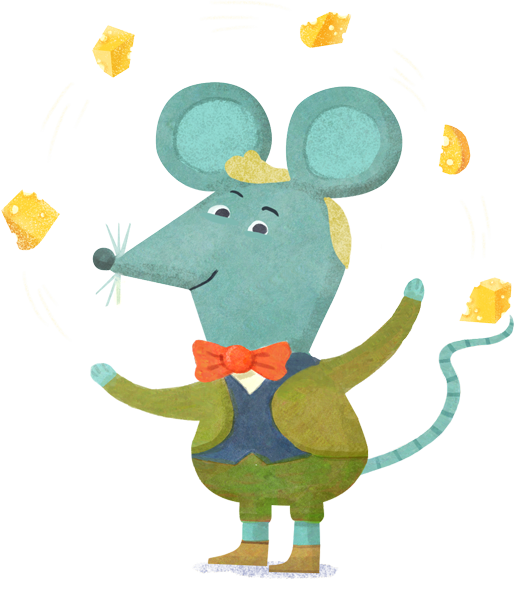 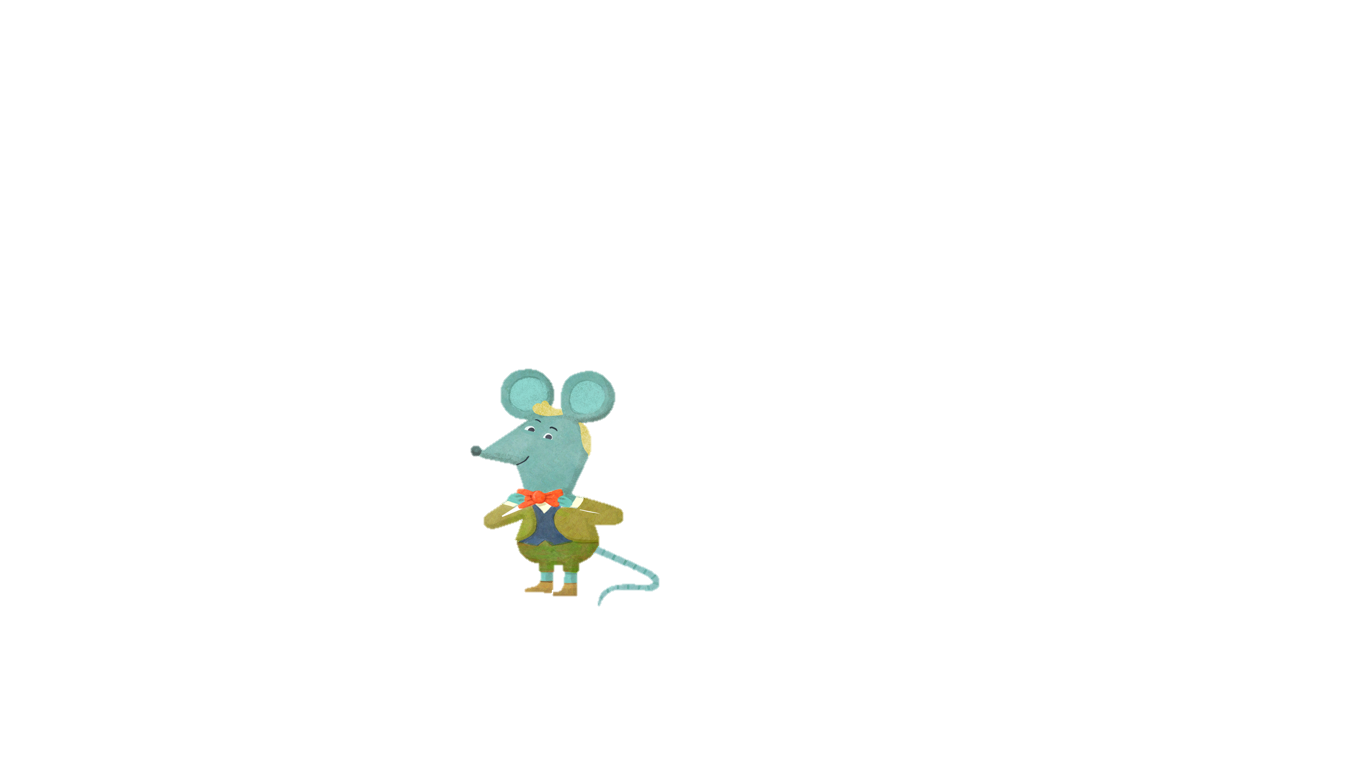 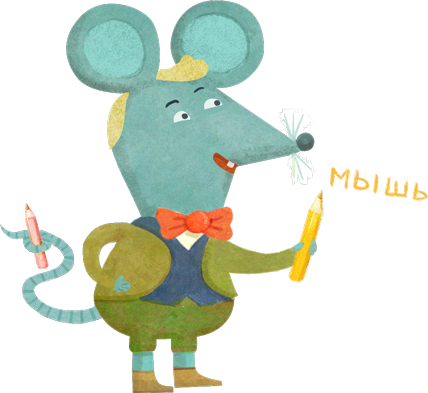 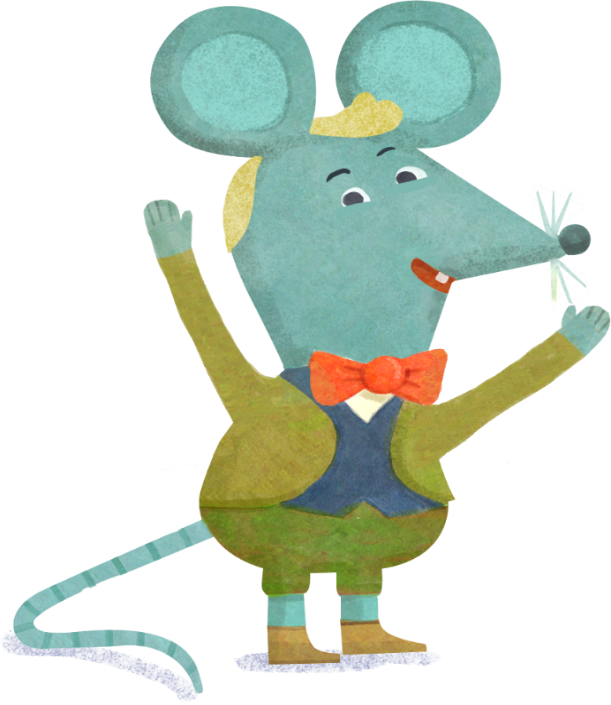 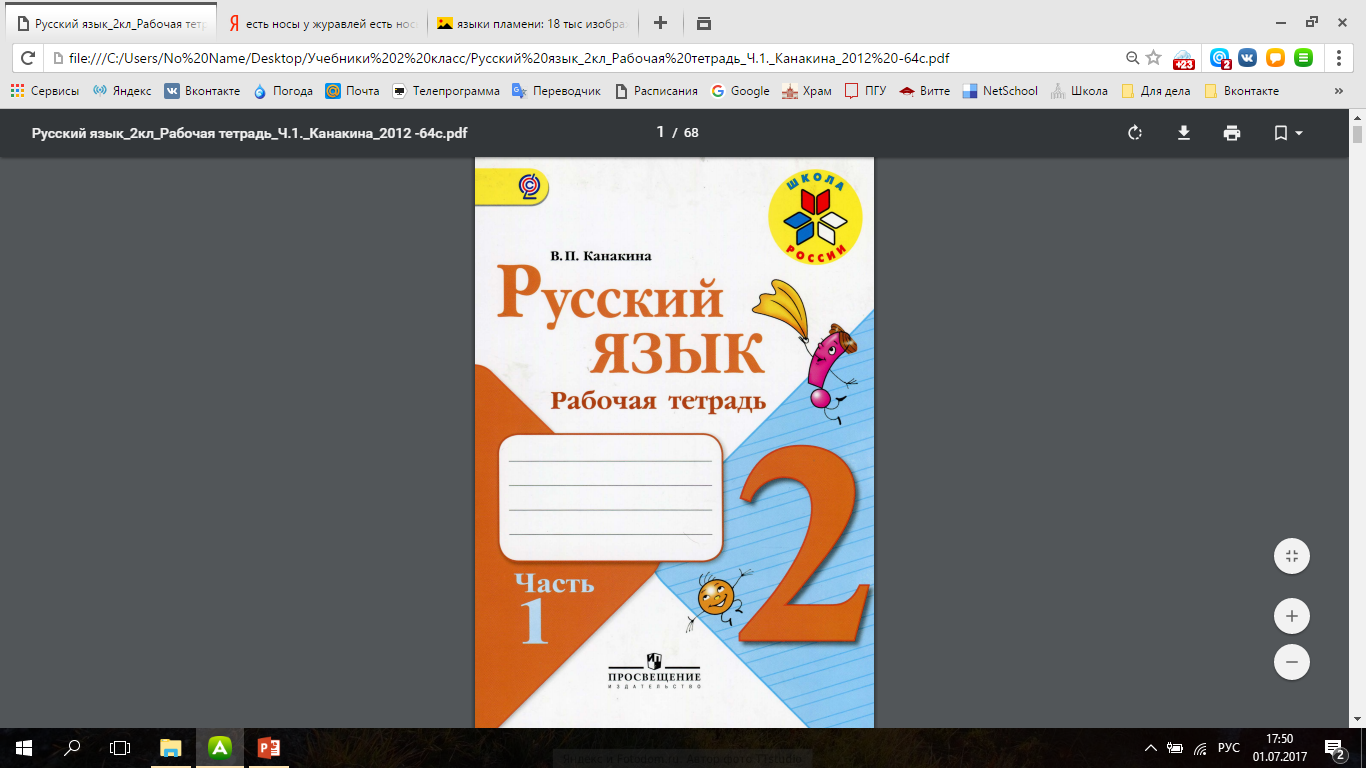 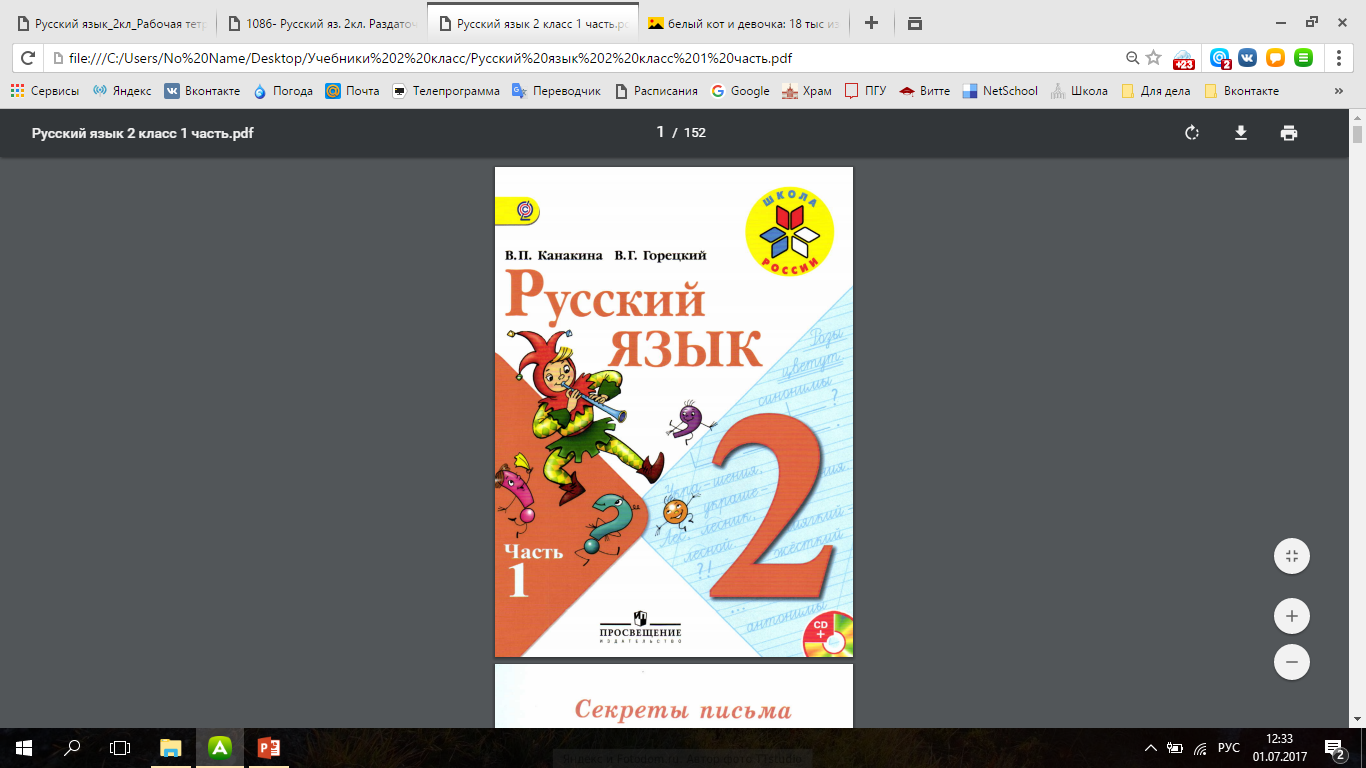